Pathways to Justice

Small Claims Basics






William T. Tanner

Directing Attorney – Legal Aid Society of Orange County
06/10/2015
Outline
Preliminary questions:

Are you suing a person or business?
How will you name them?
Person
Corporation
Doing business as, “DBA”
Catalyst Loans
How will you serve them?
SC-100: Plaintiff’s Claim and Order to Go to Small Claims Court
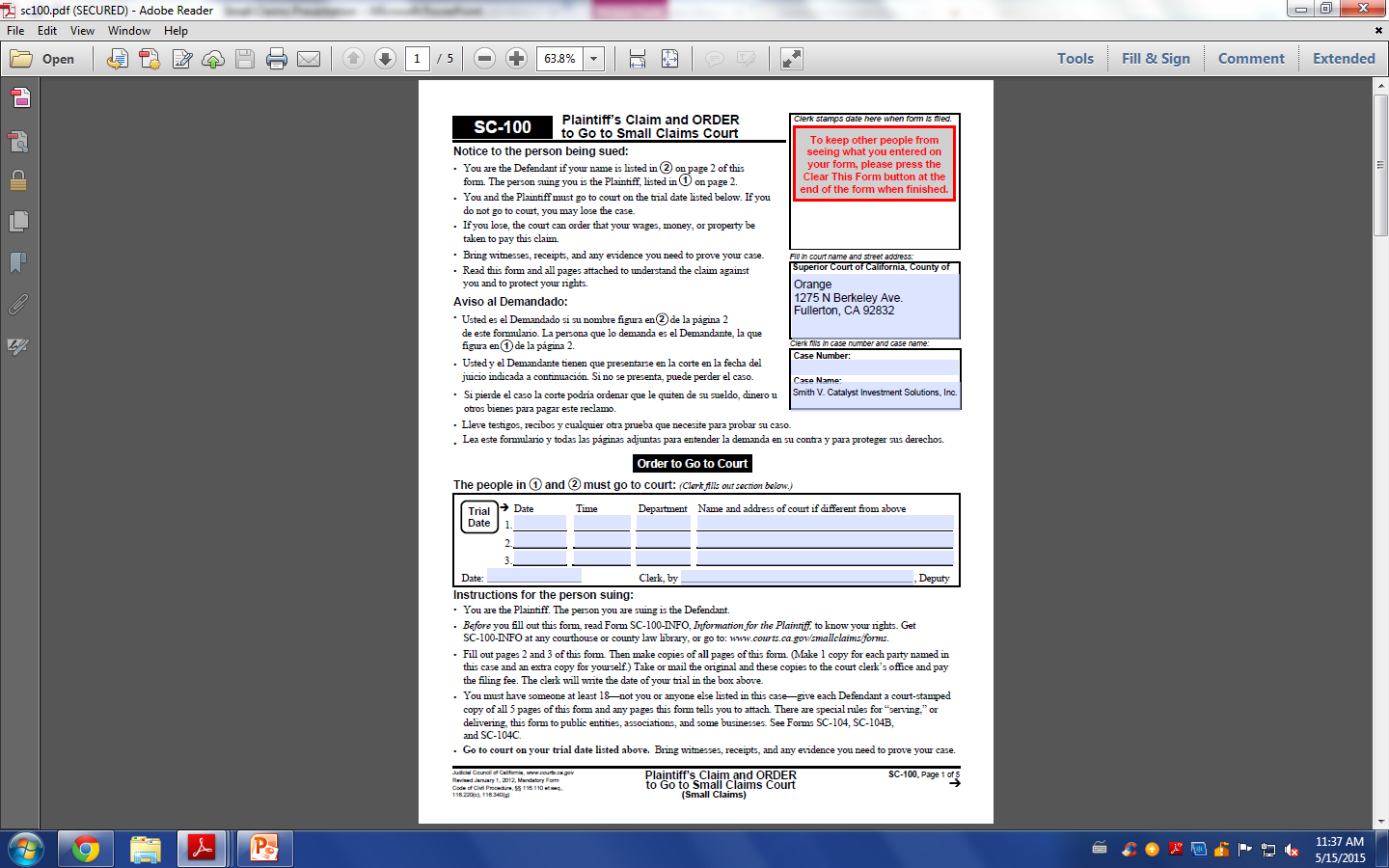 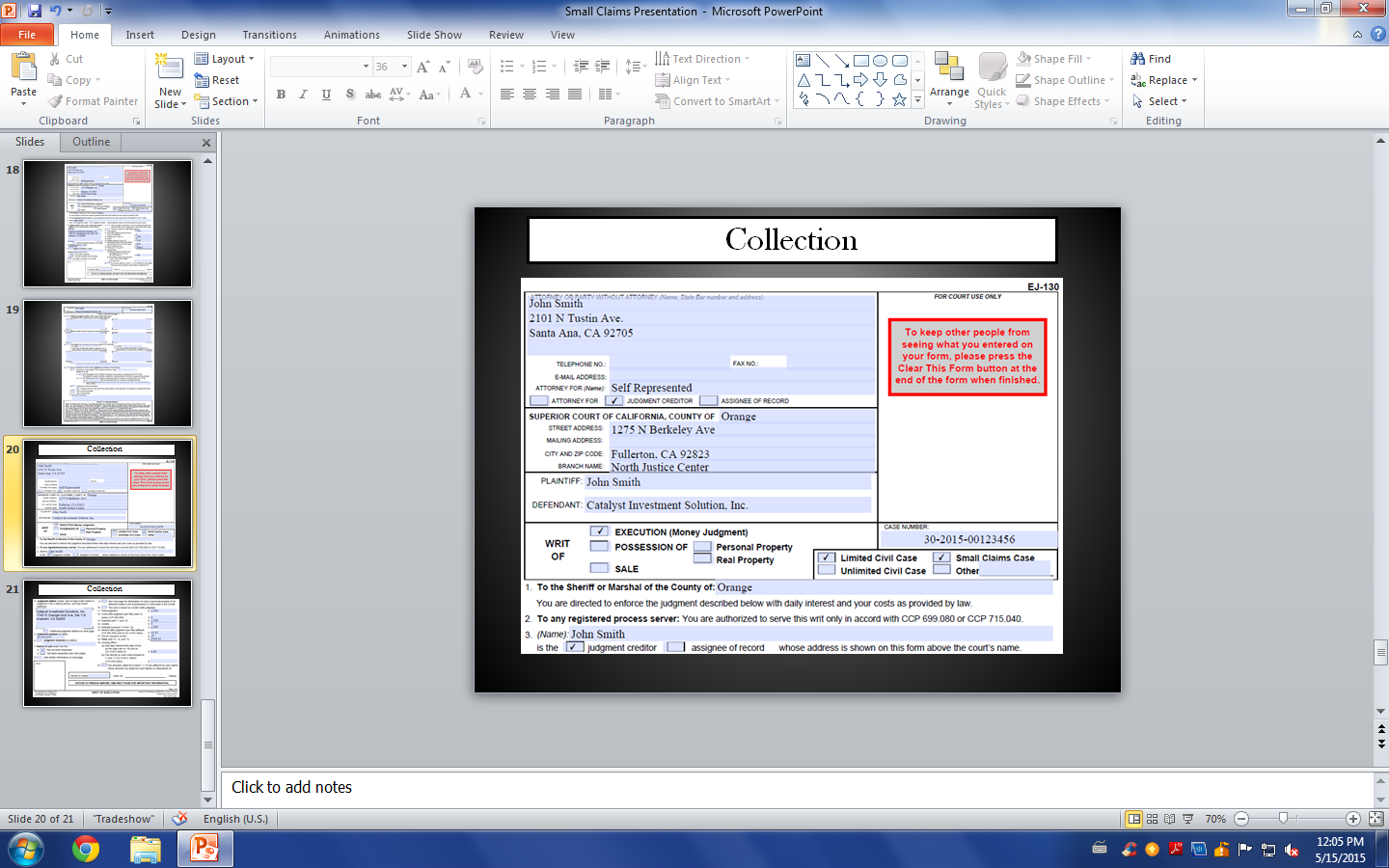 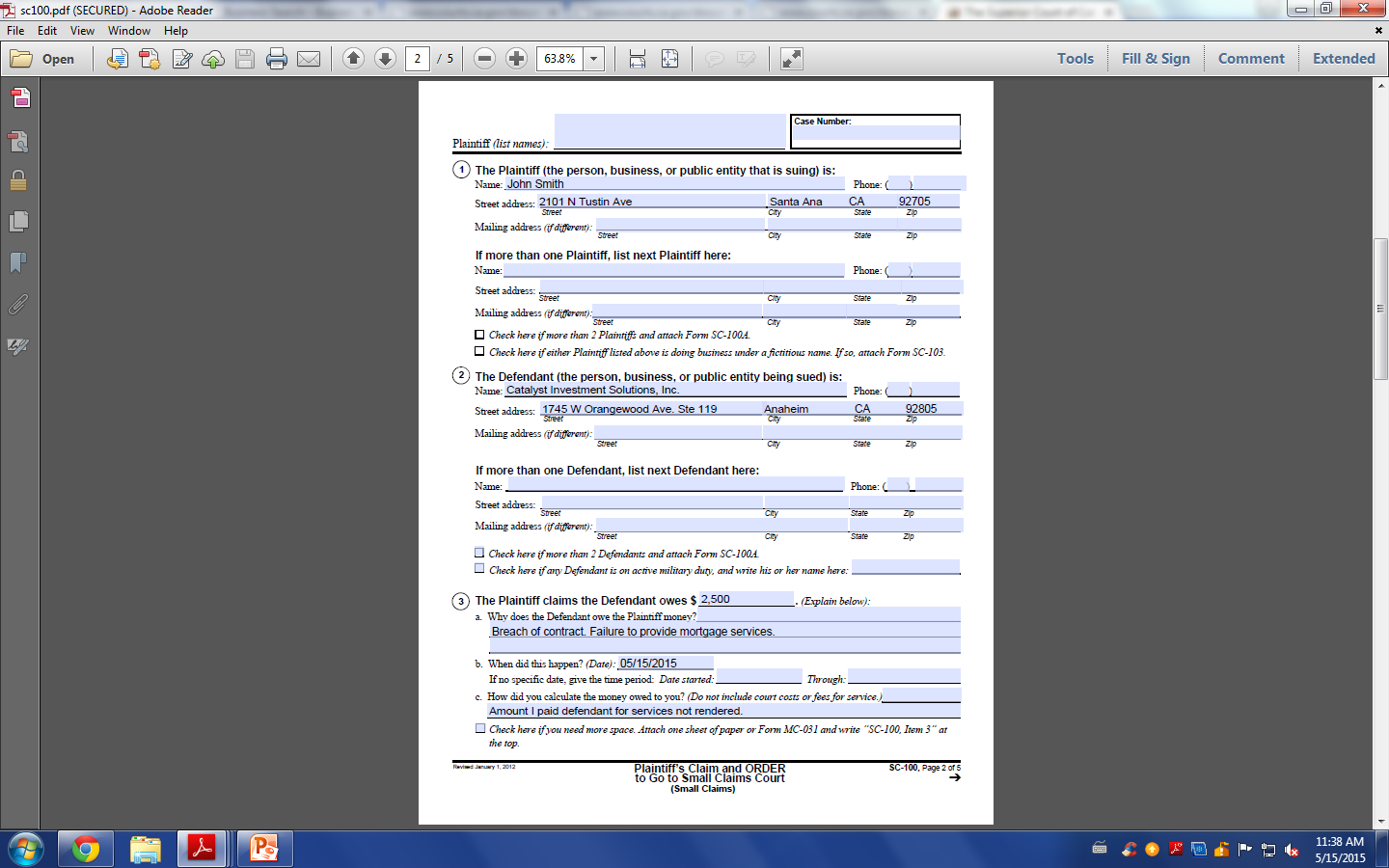 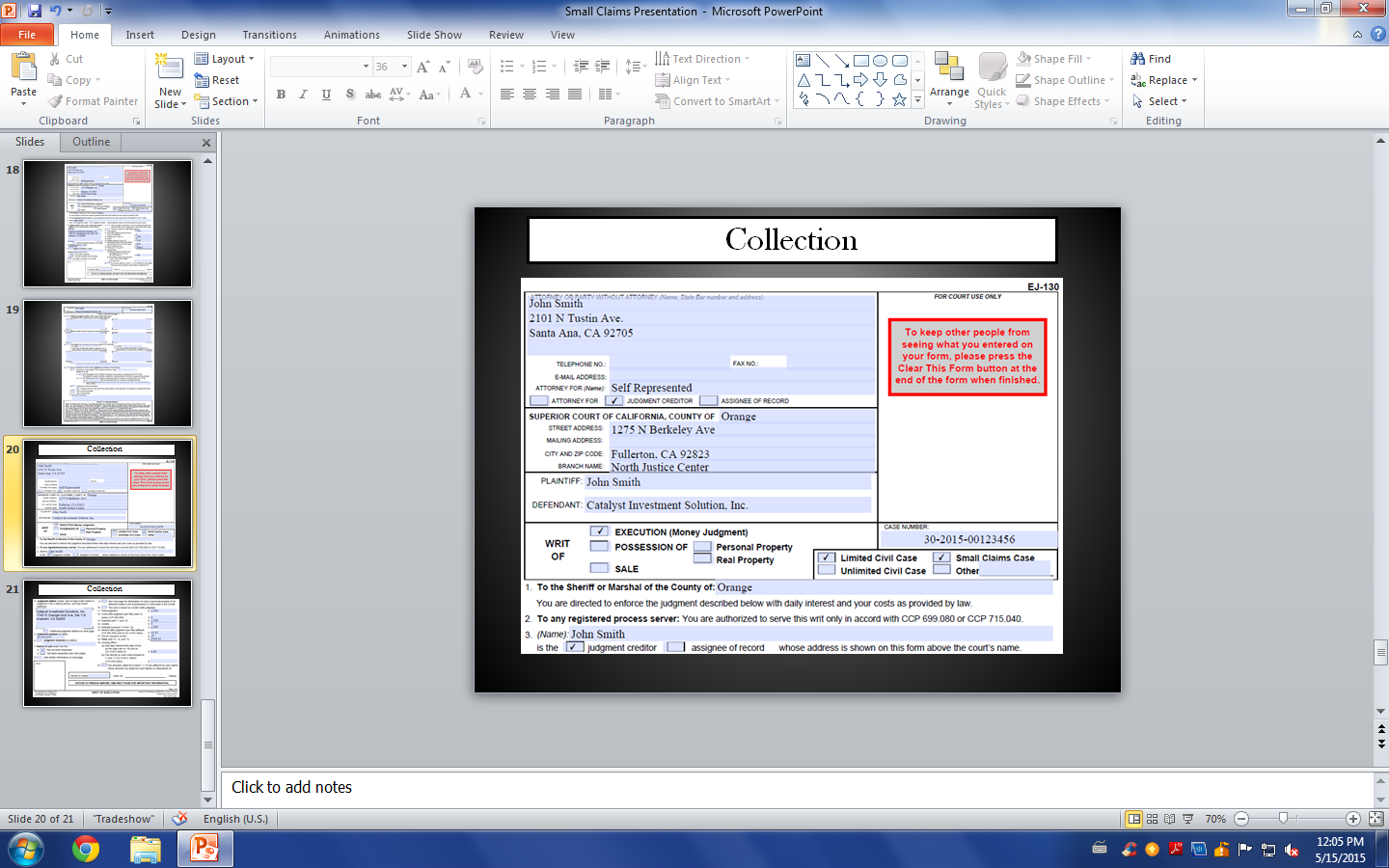 Naming: Plaintiff
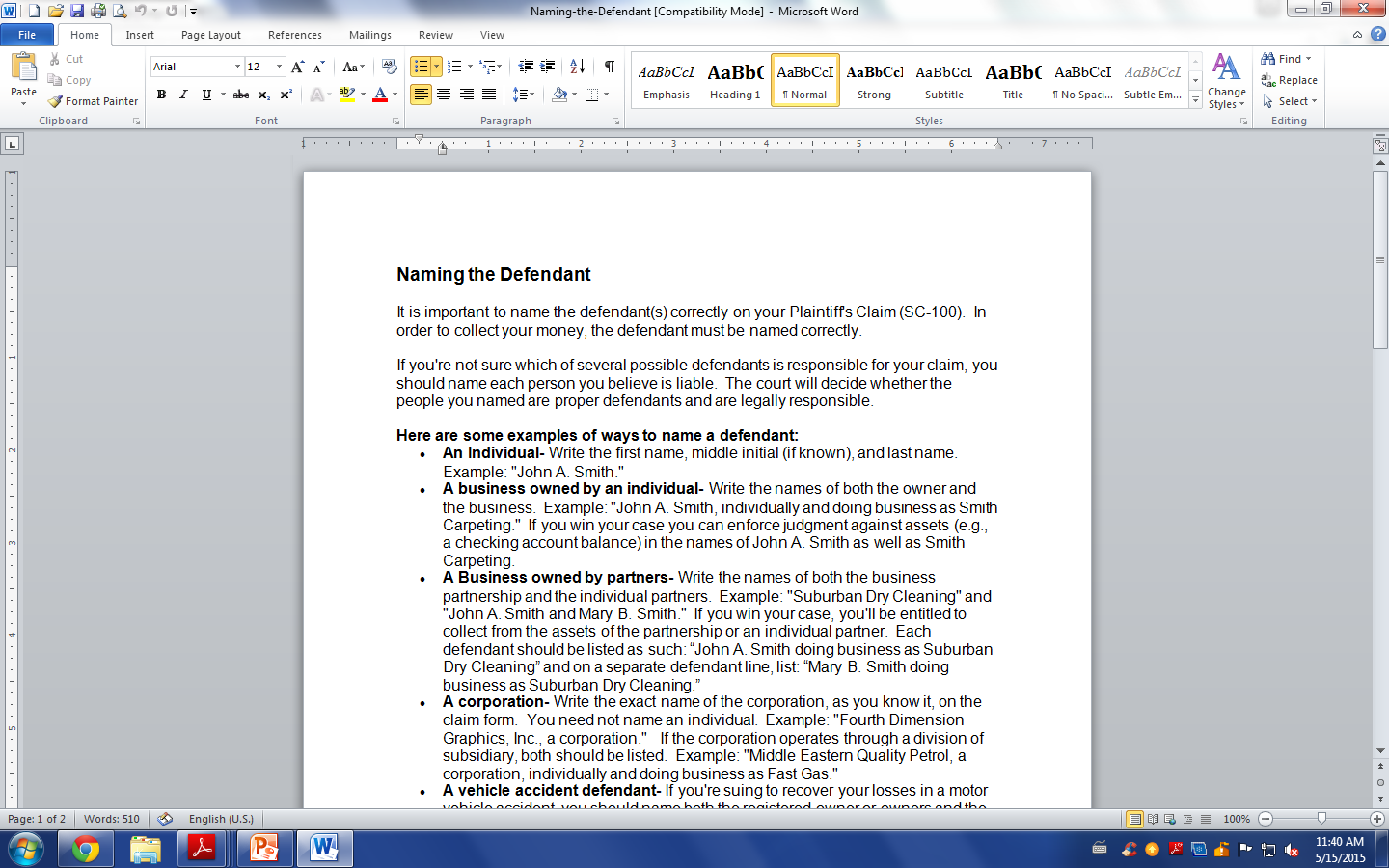 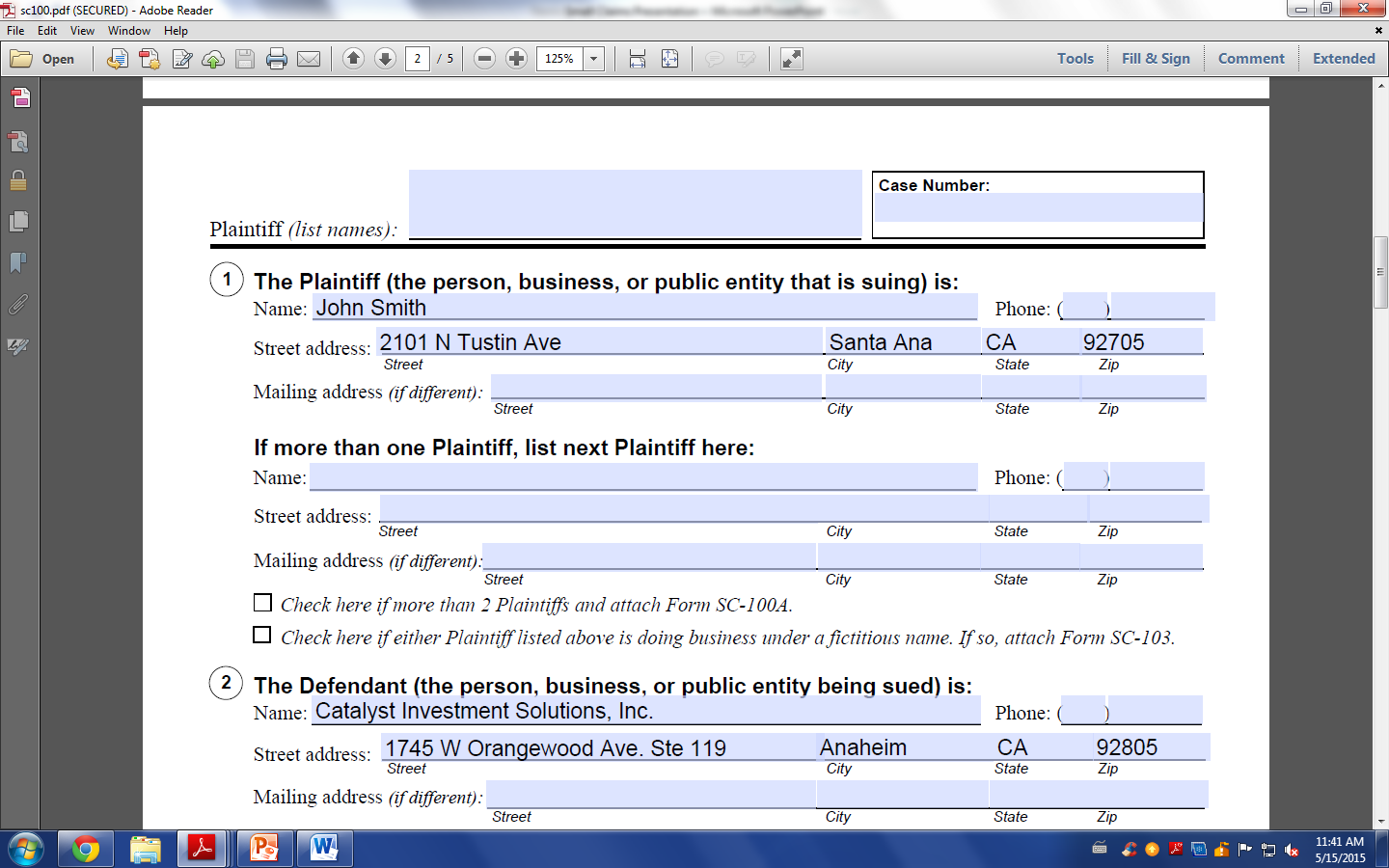 Naming: Defendant
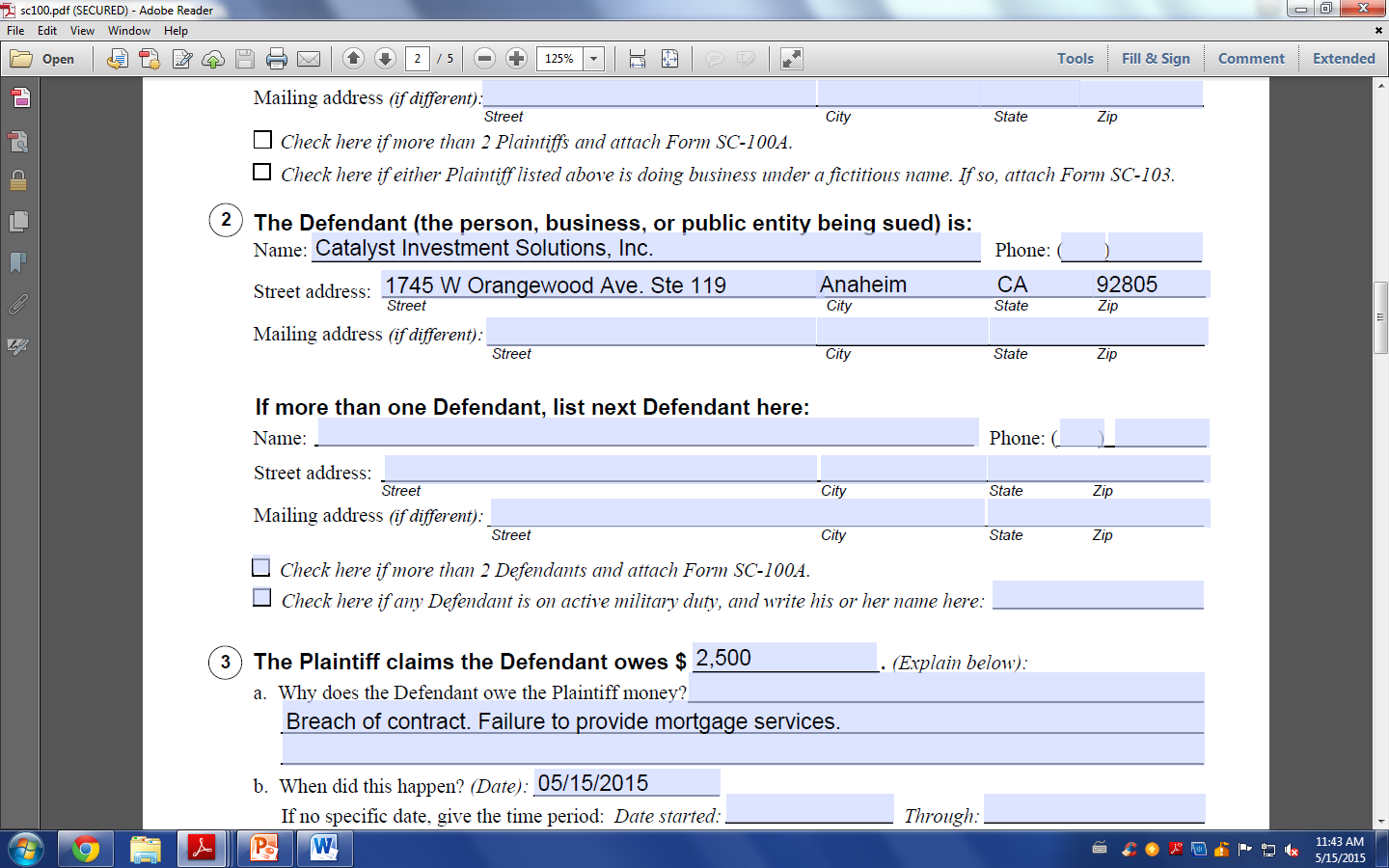 Damages
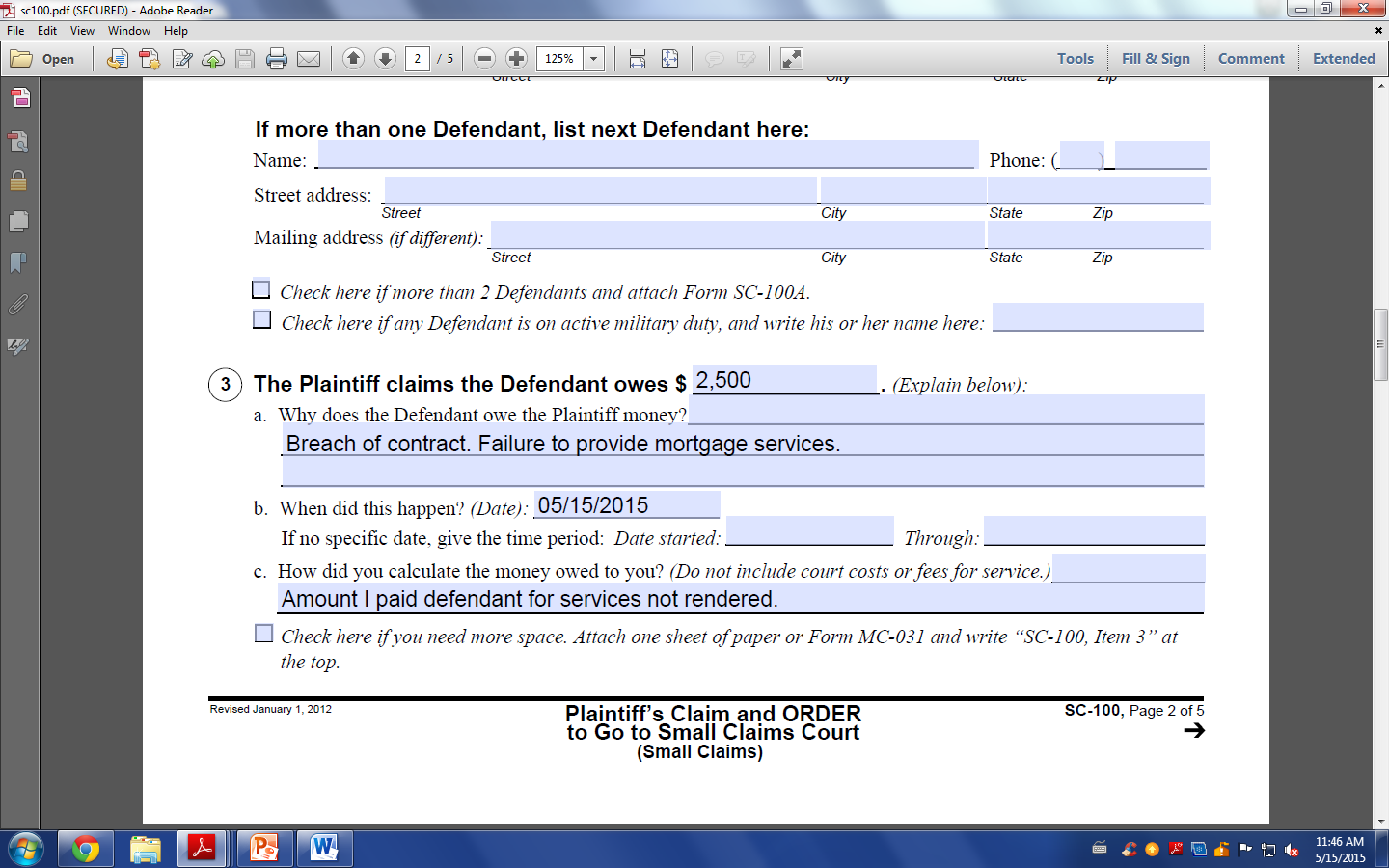 Serving
Serving
	1. CCP 116.340
		a. Within the State
			i. Except car accident
			ii. Real property
	2. Personal
	3. Substituted
	4. CCP 1962
	5. B&P Code
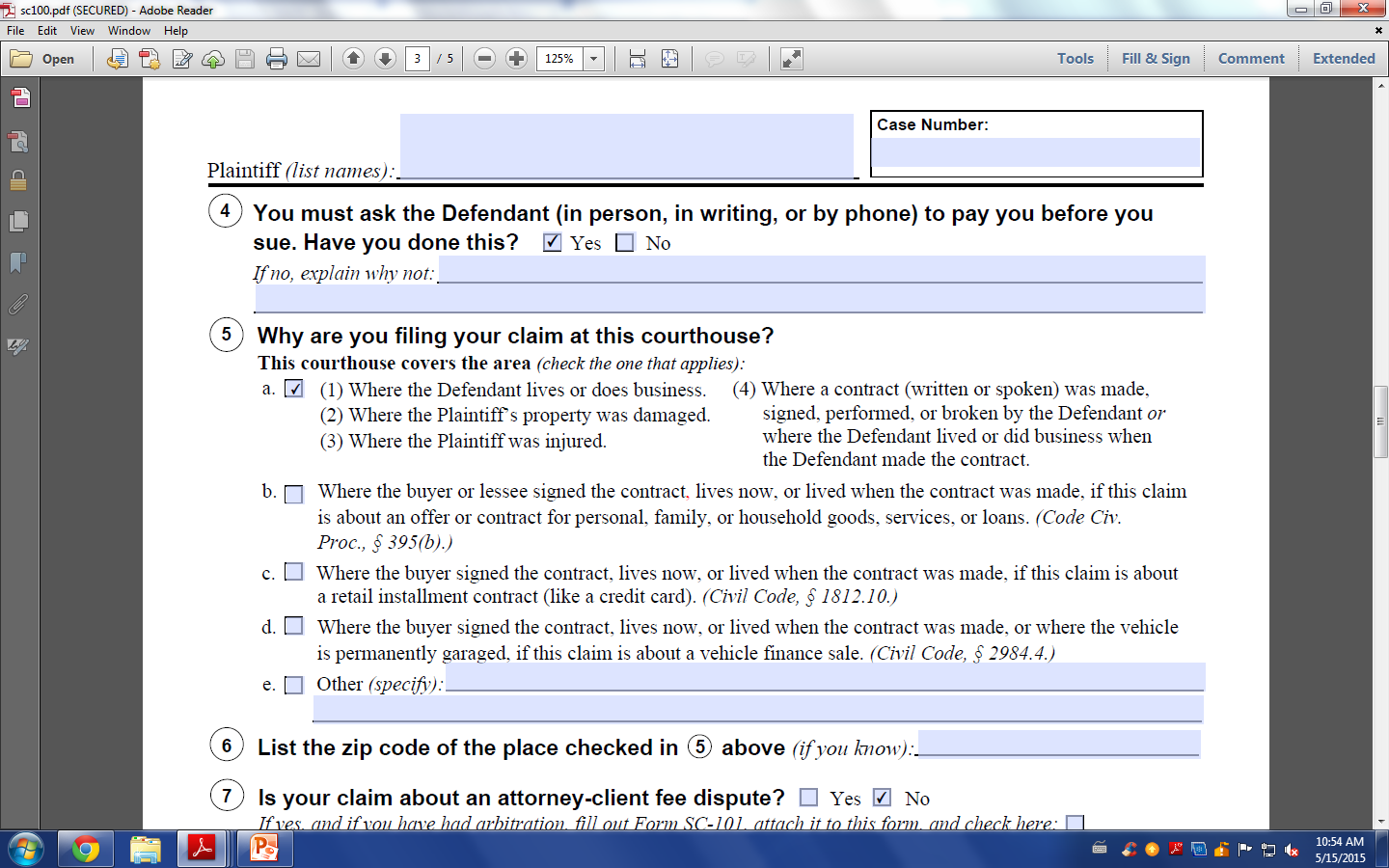 Venue
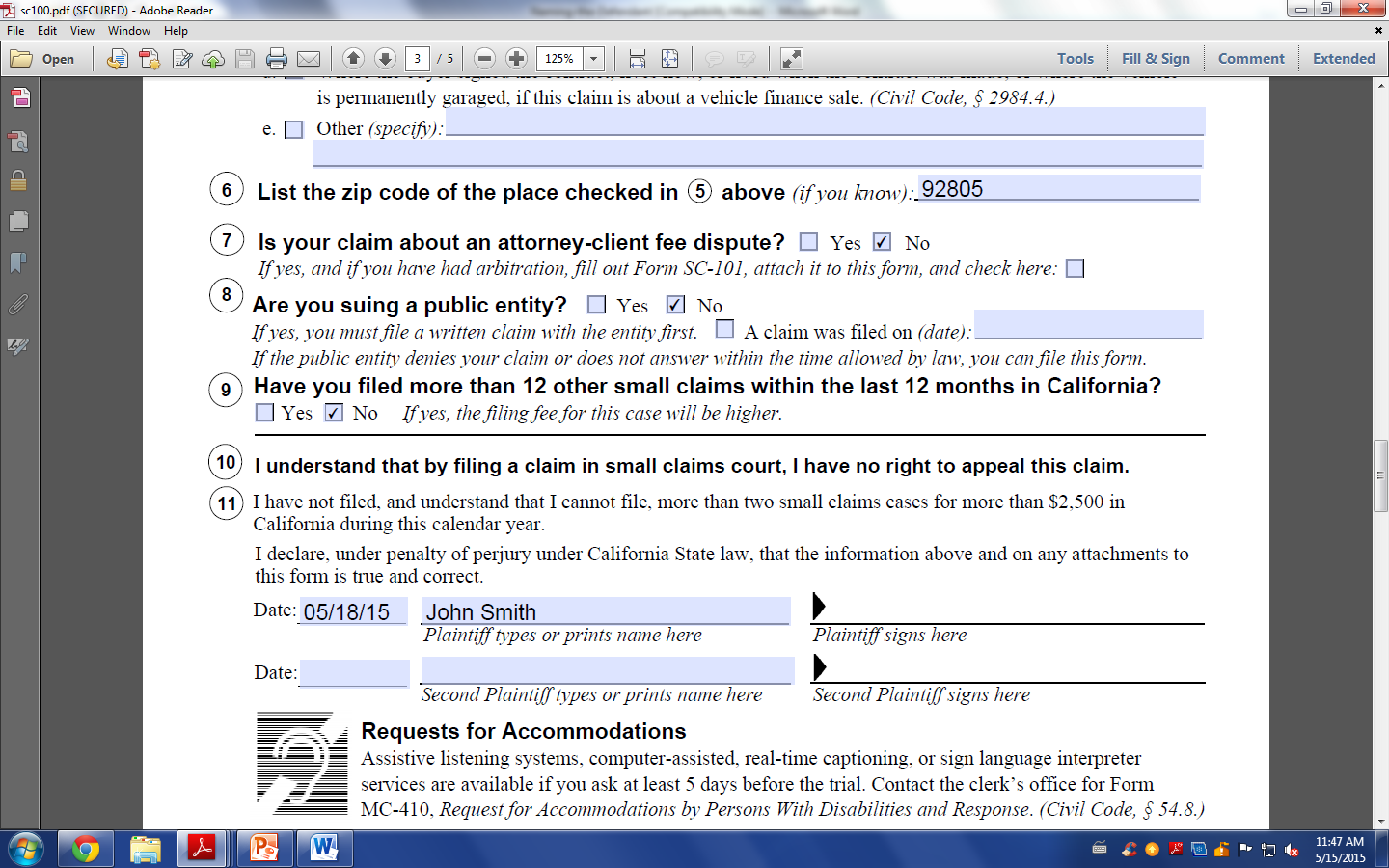 SC-104: Proof of Service
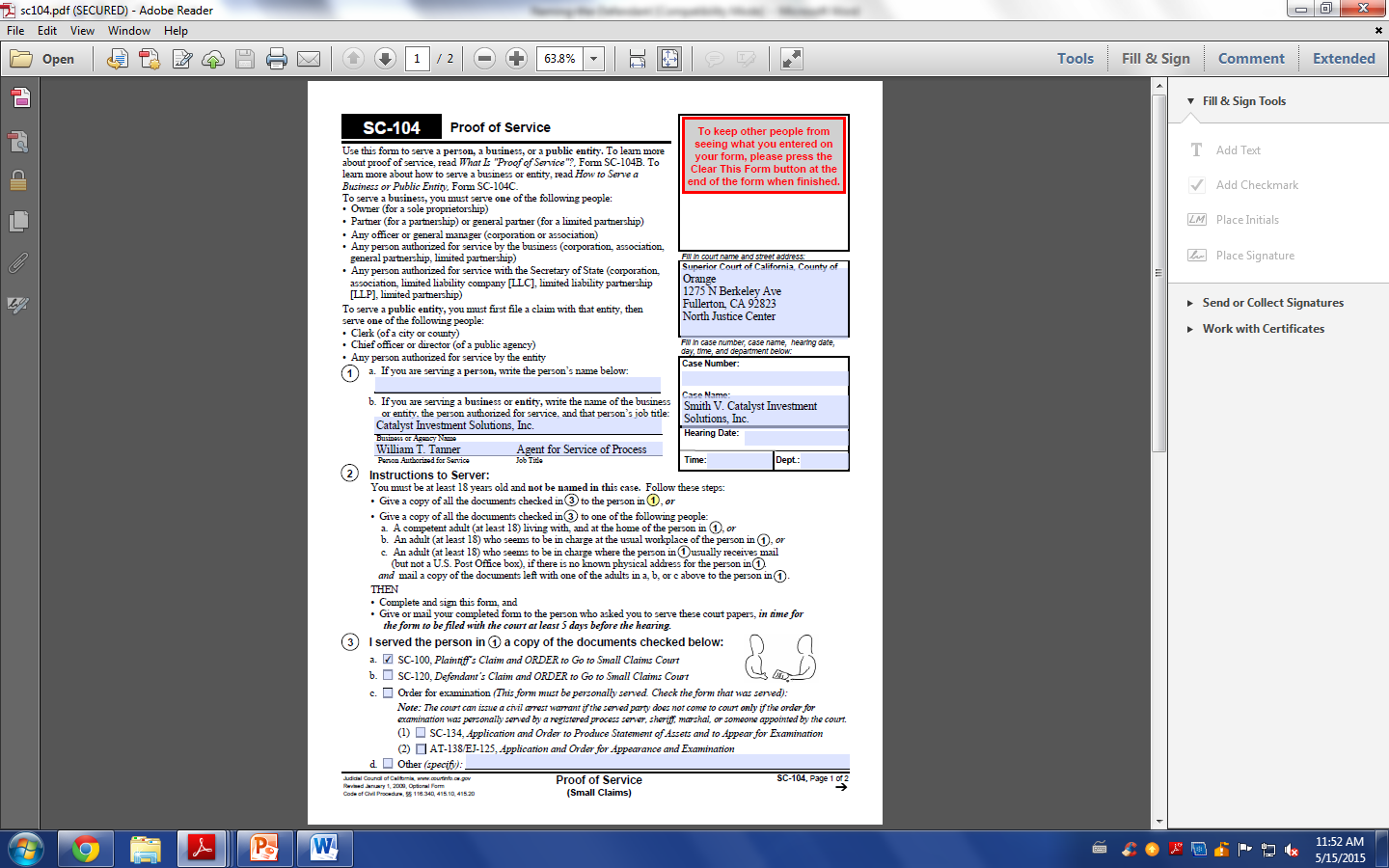 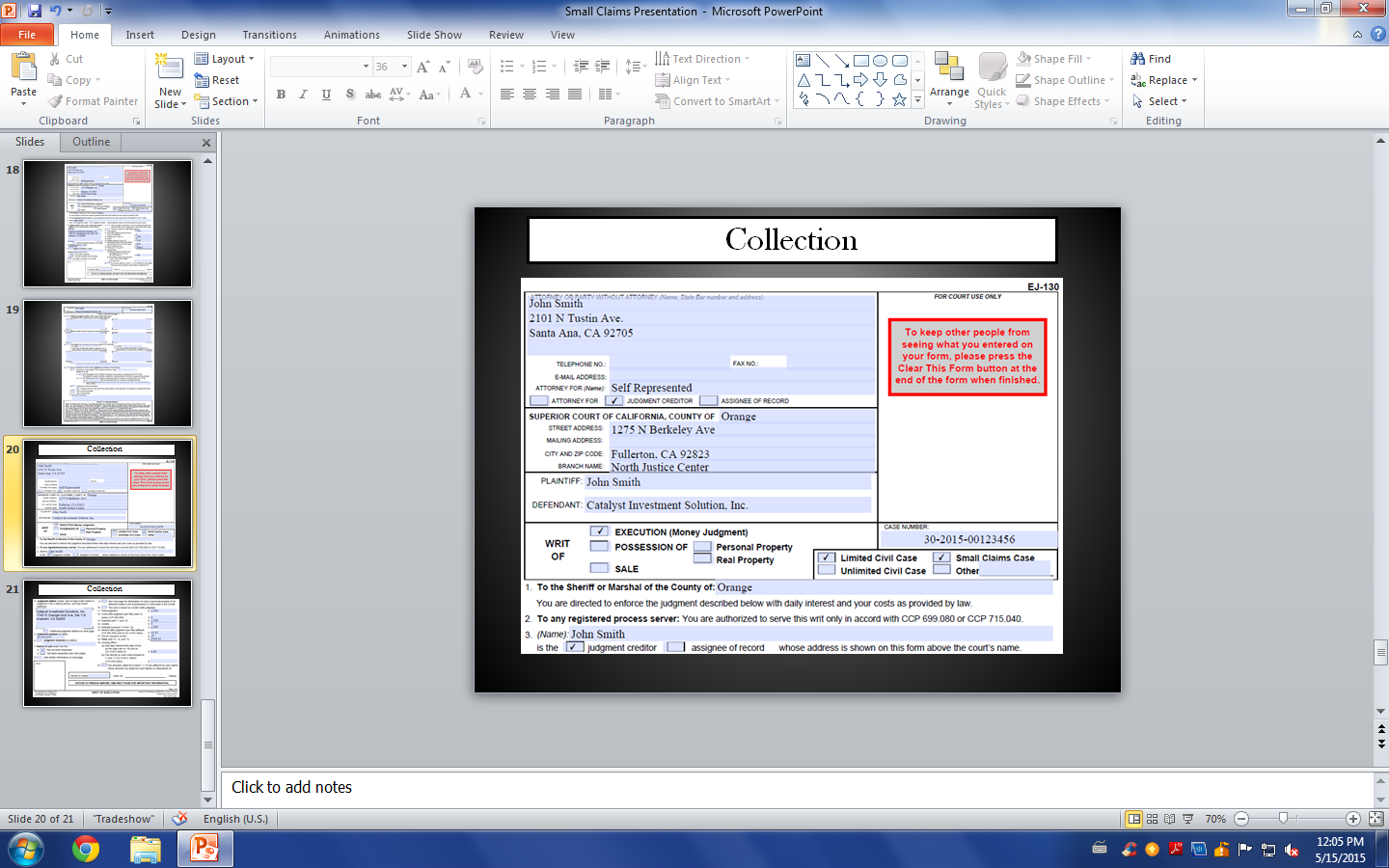 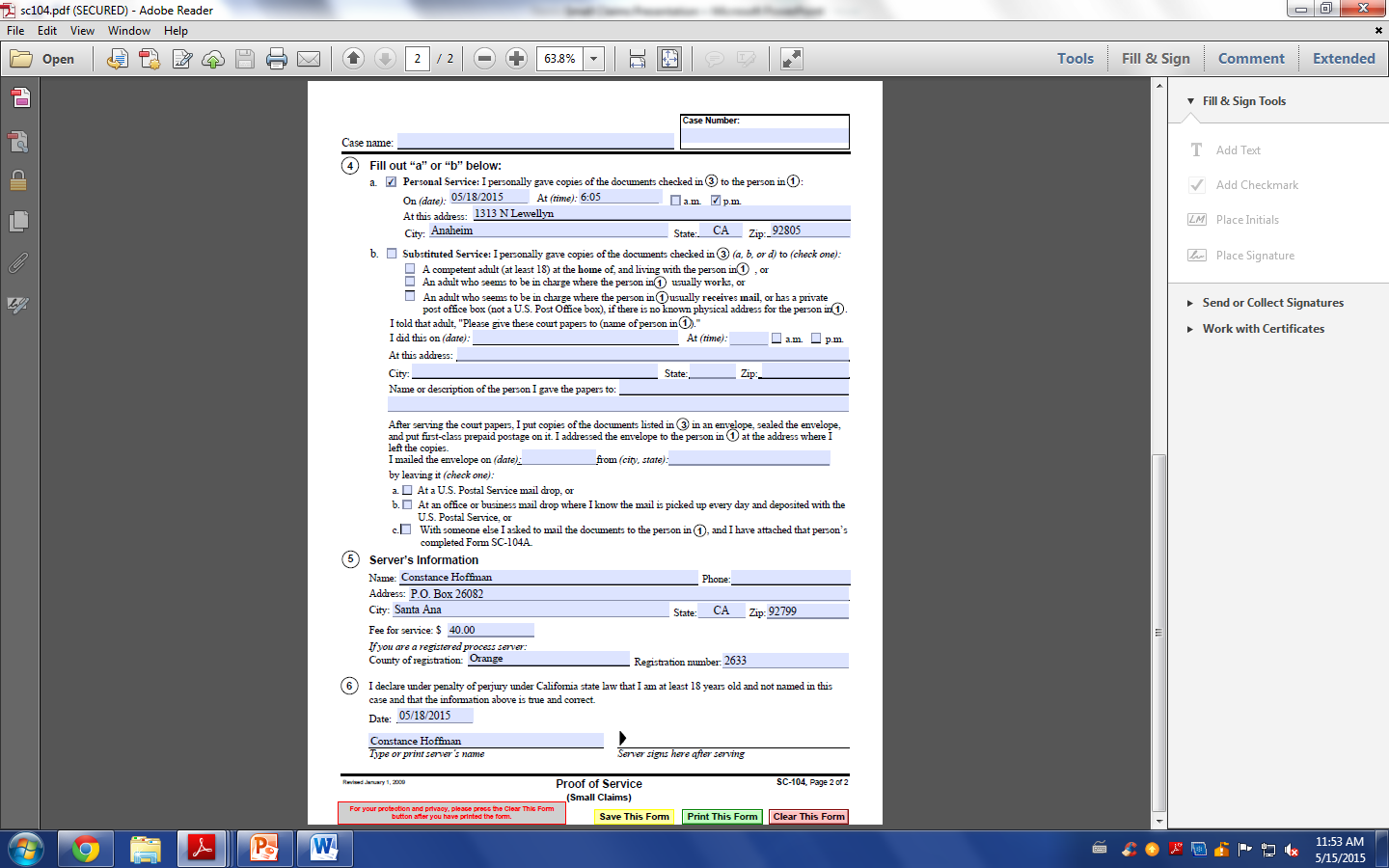 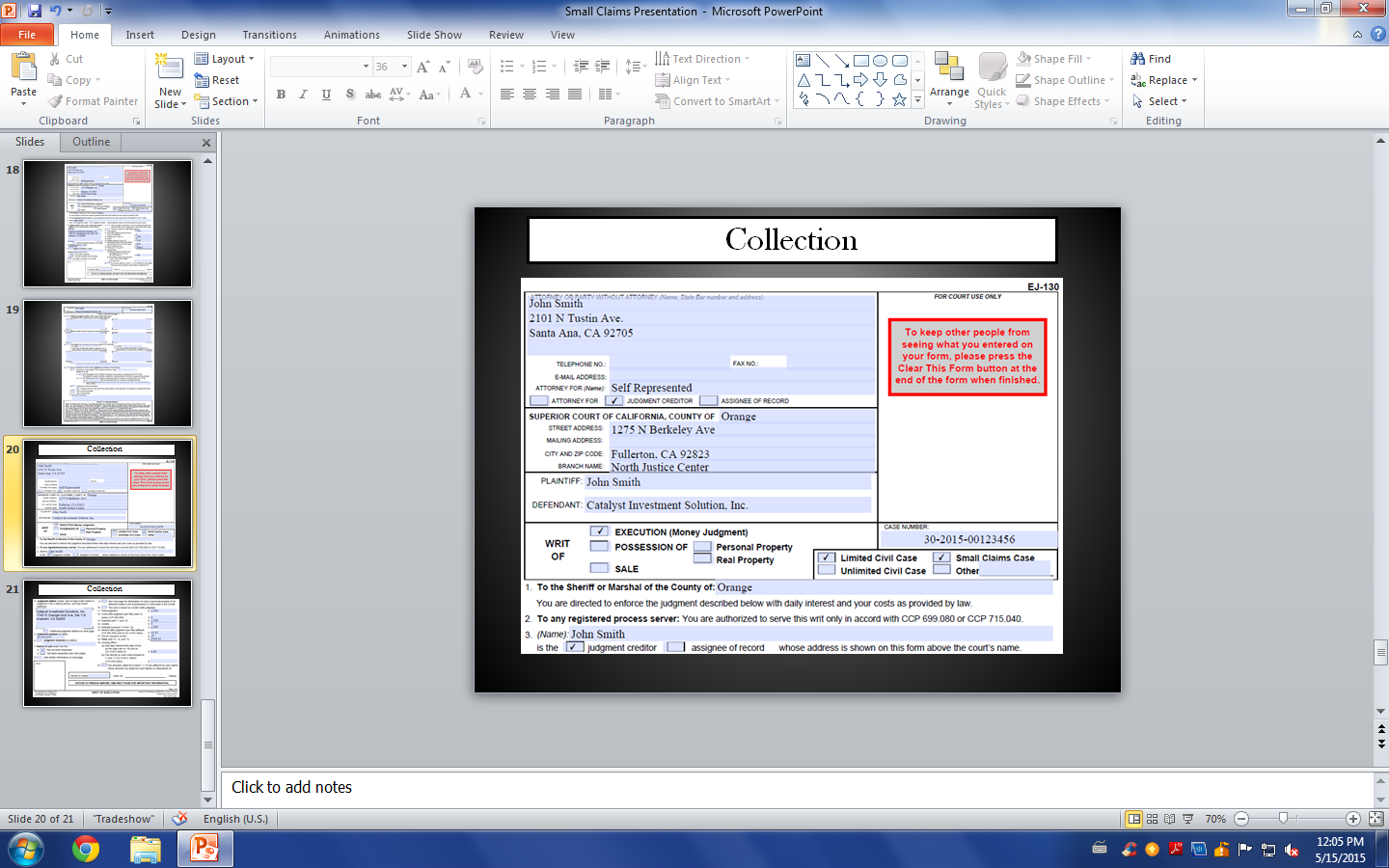 Service
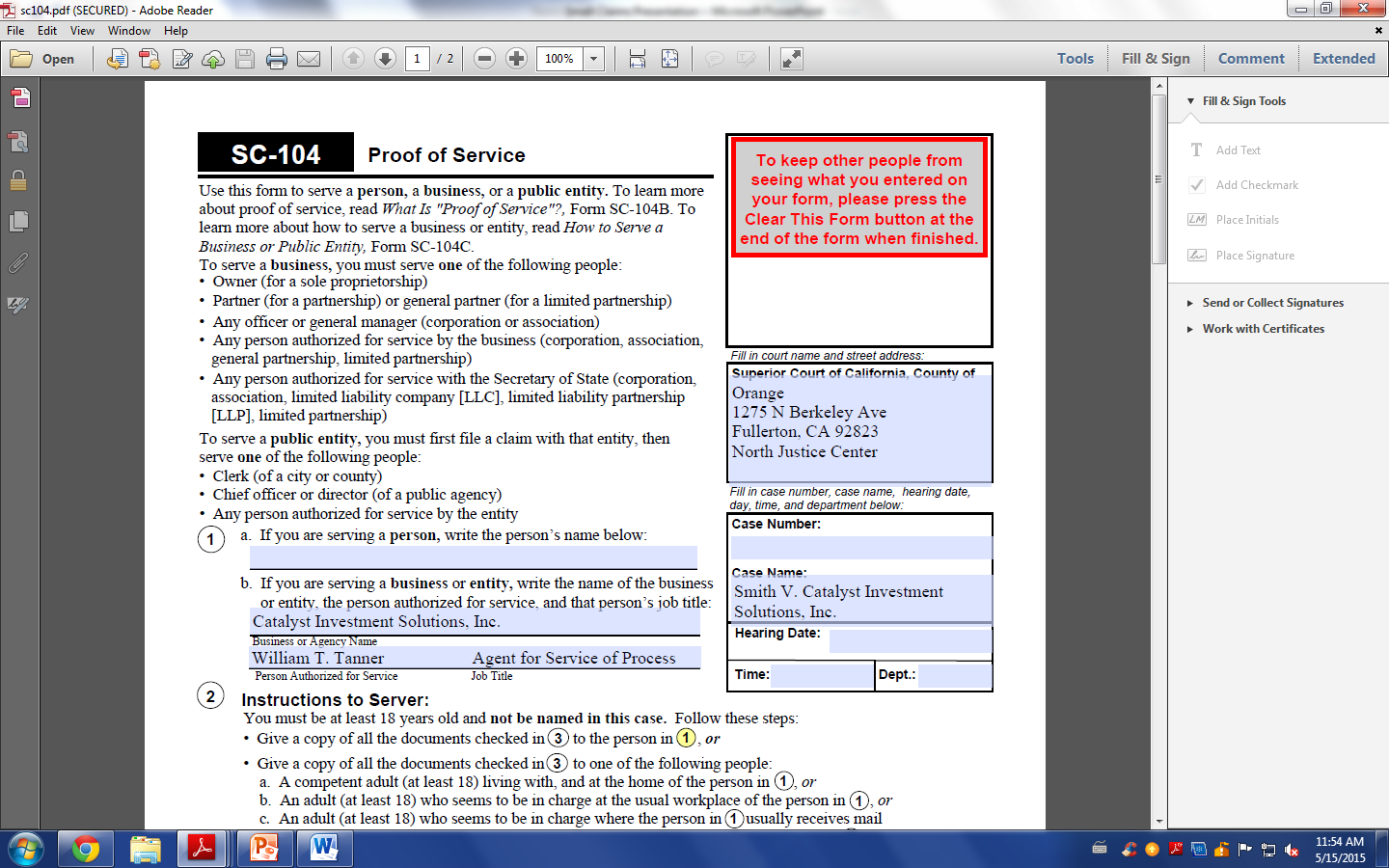 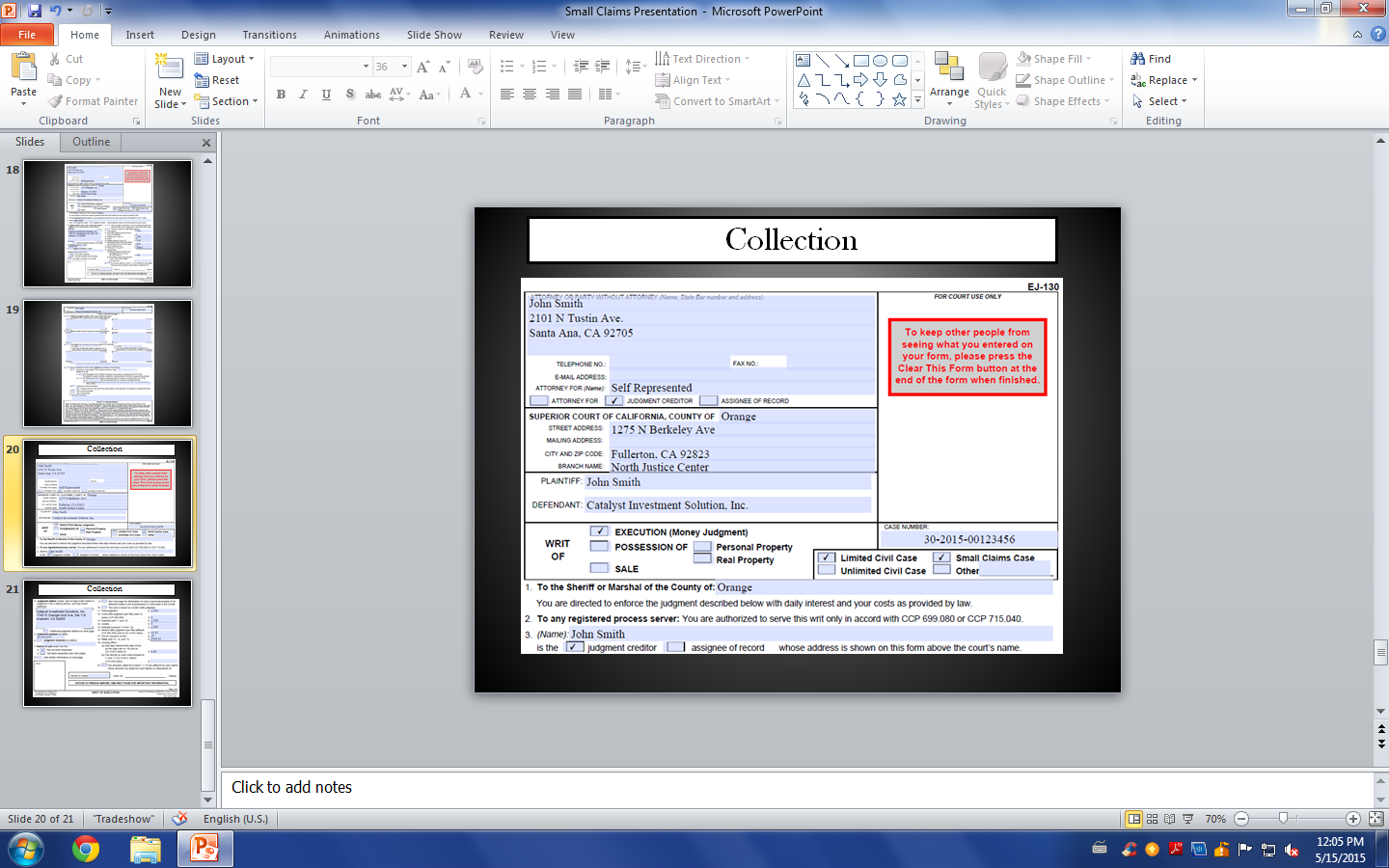 Service
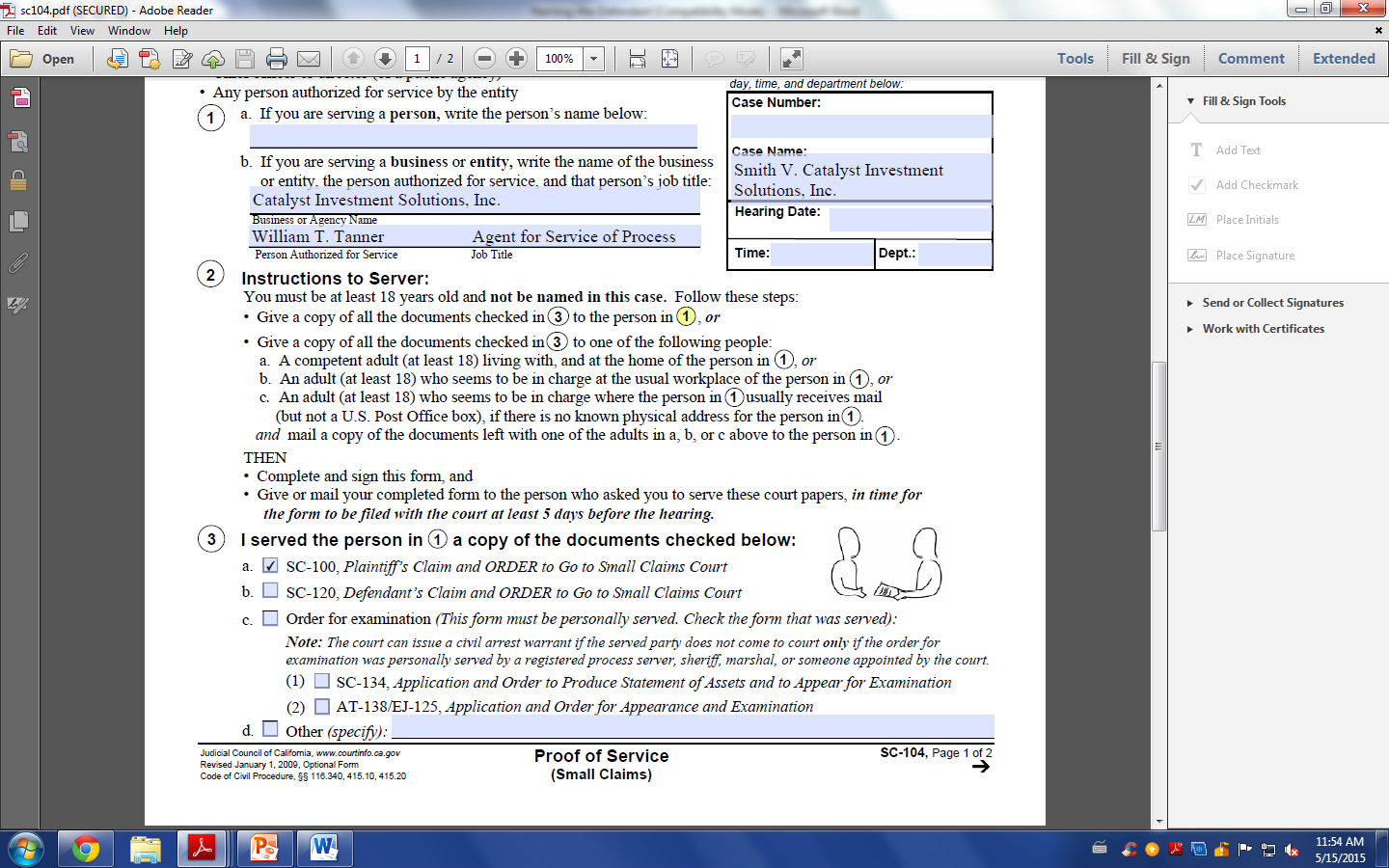 Service
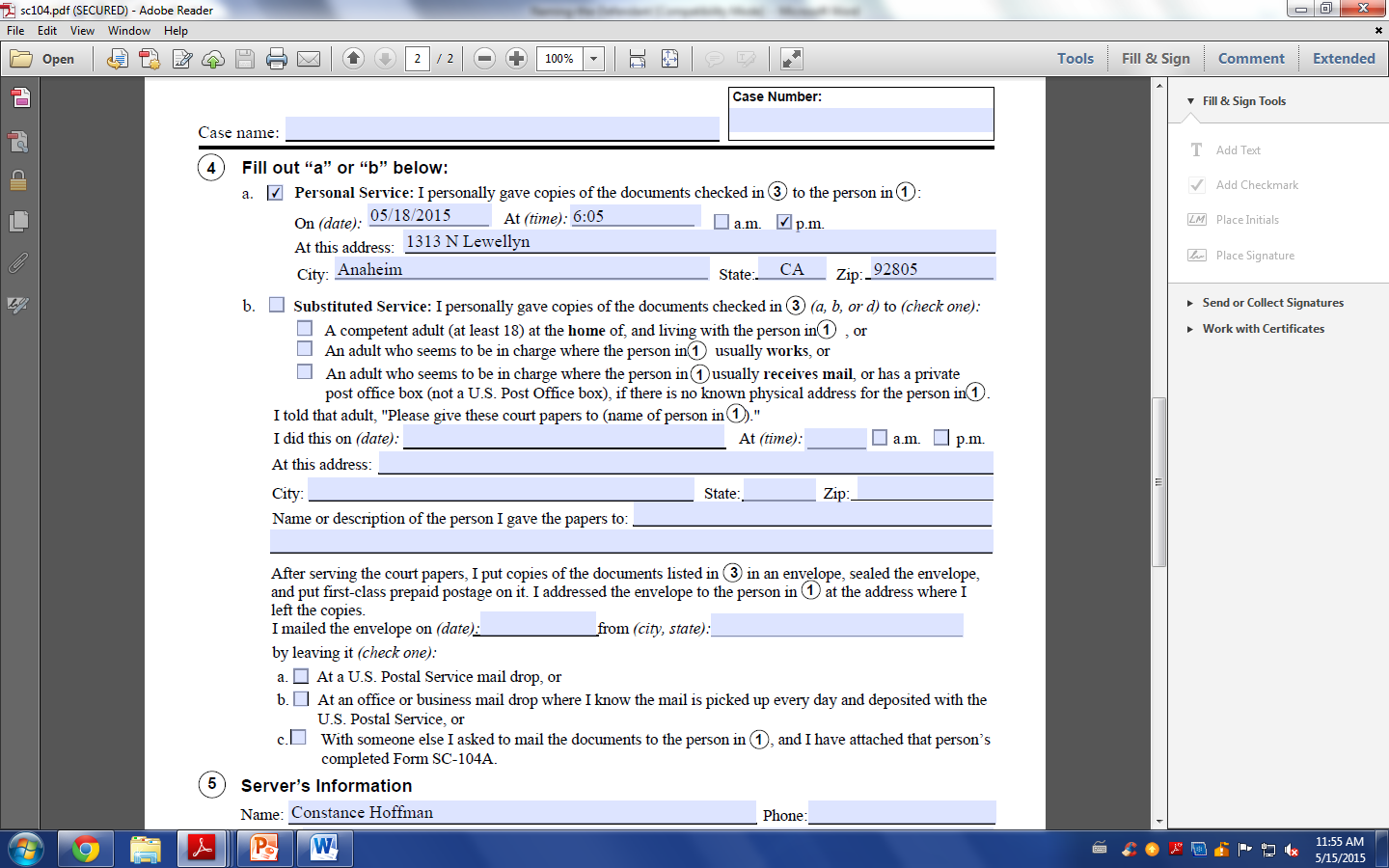 Service
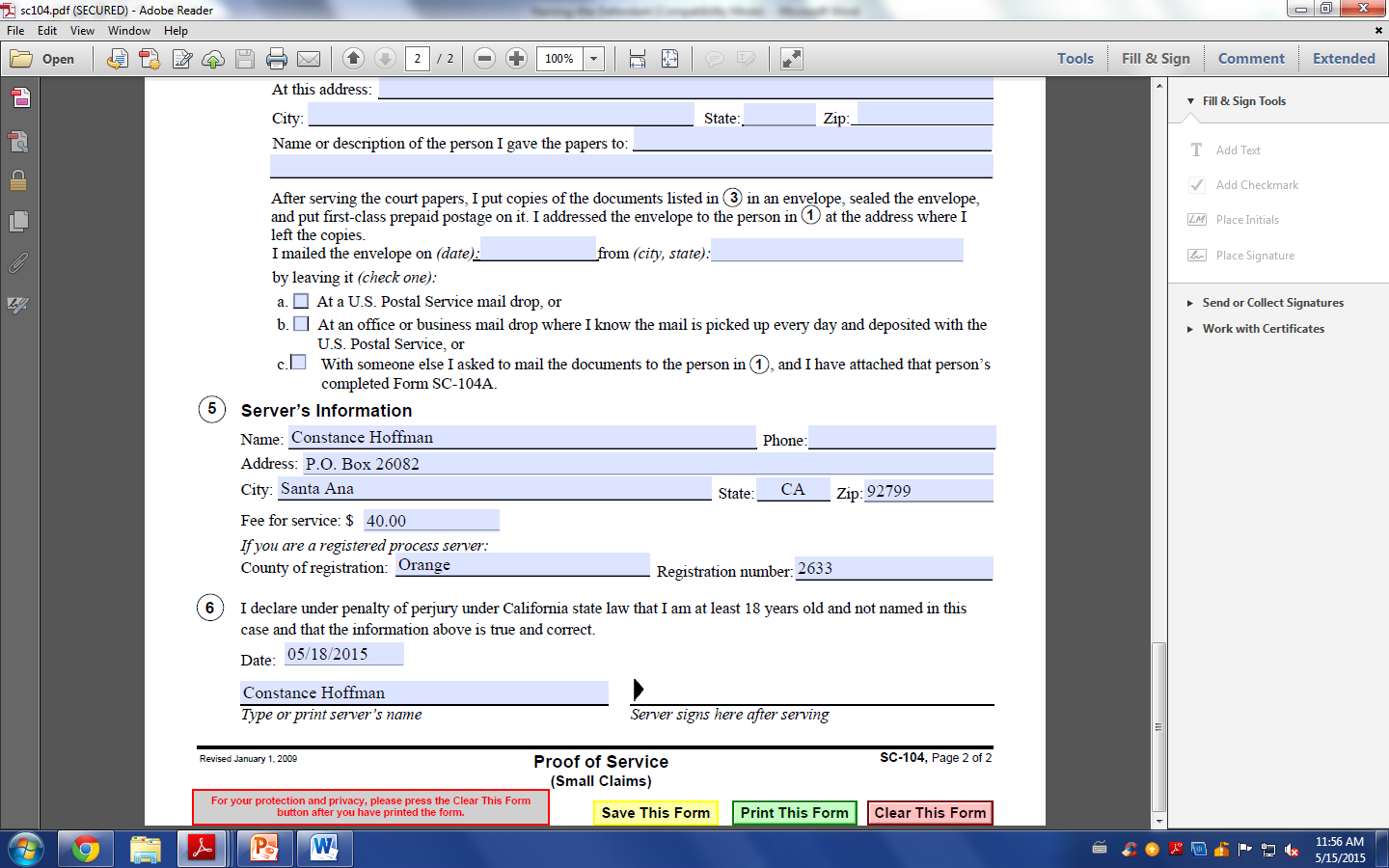 Service
Service Issues:

Certified Mail

2.  Friend

3.  Sheriff

4.  Process Server
EJ-130: Writ of Execution
Collection
Collecting
	1. Person
		a. Wages
		b. Bank account
		c. Real property lien

	2. Business
		a. Bank account
		b. Cash register
			i. Till tap
			ii. Keeper
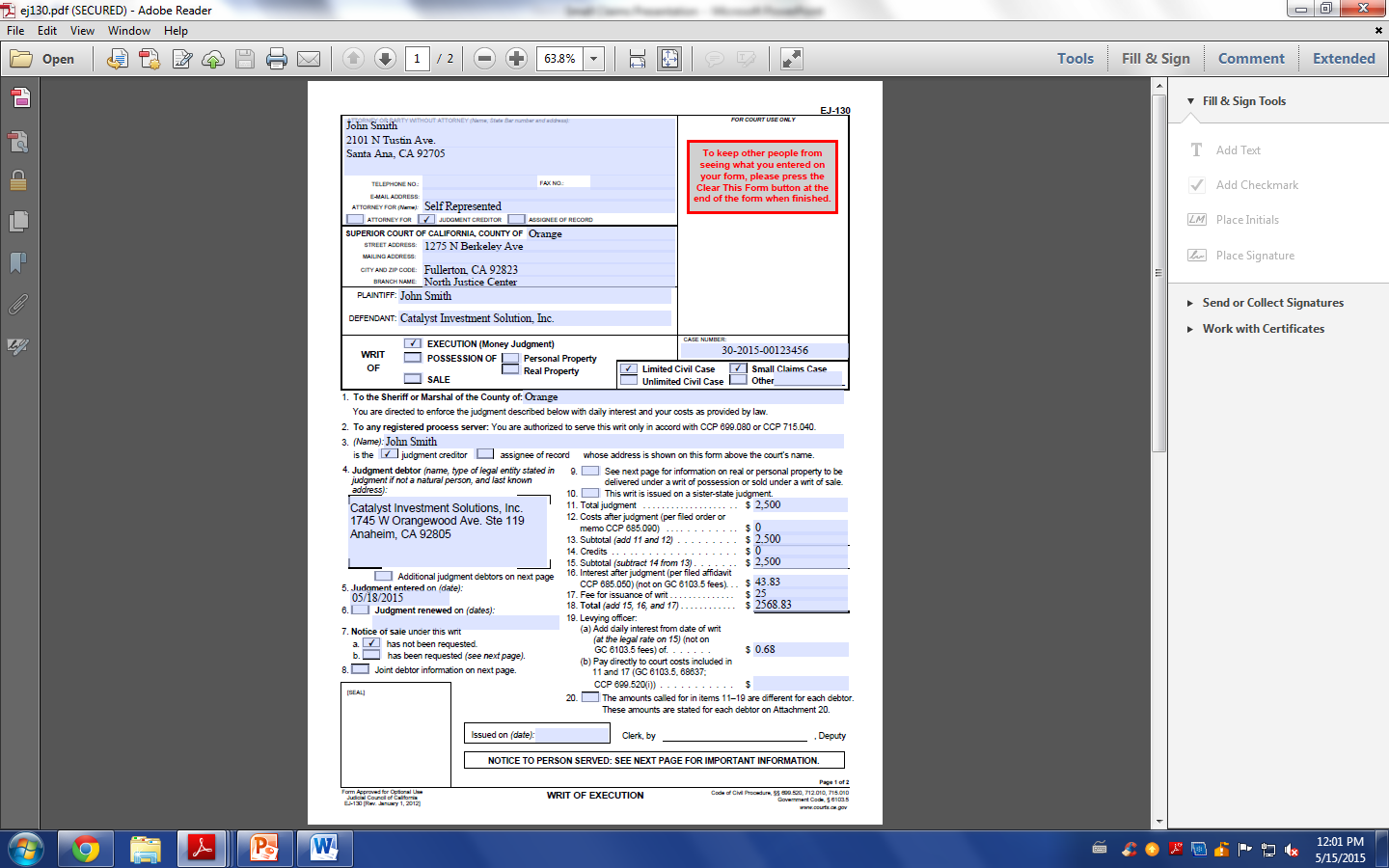 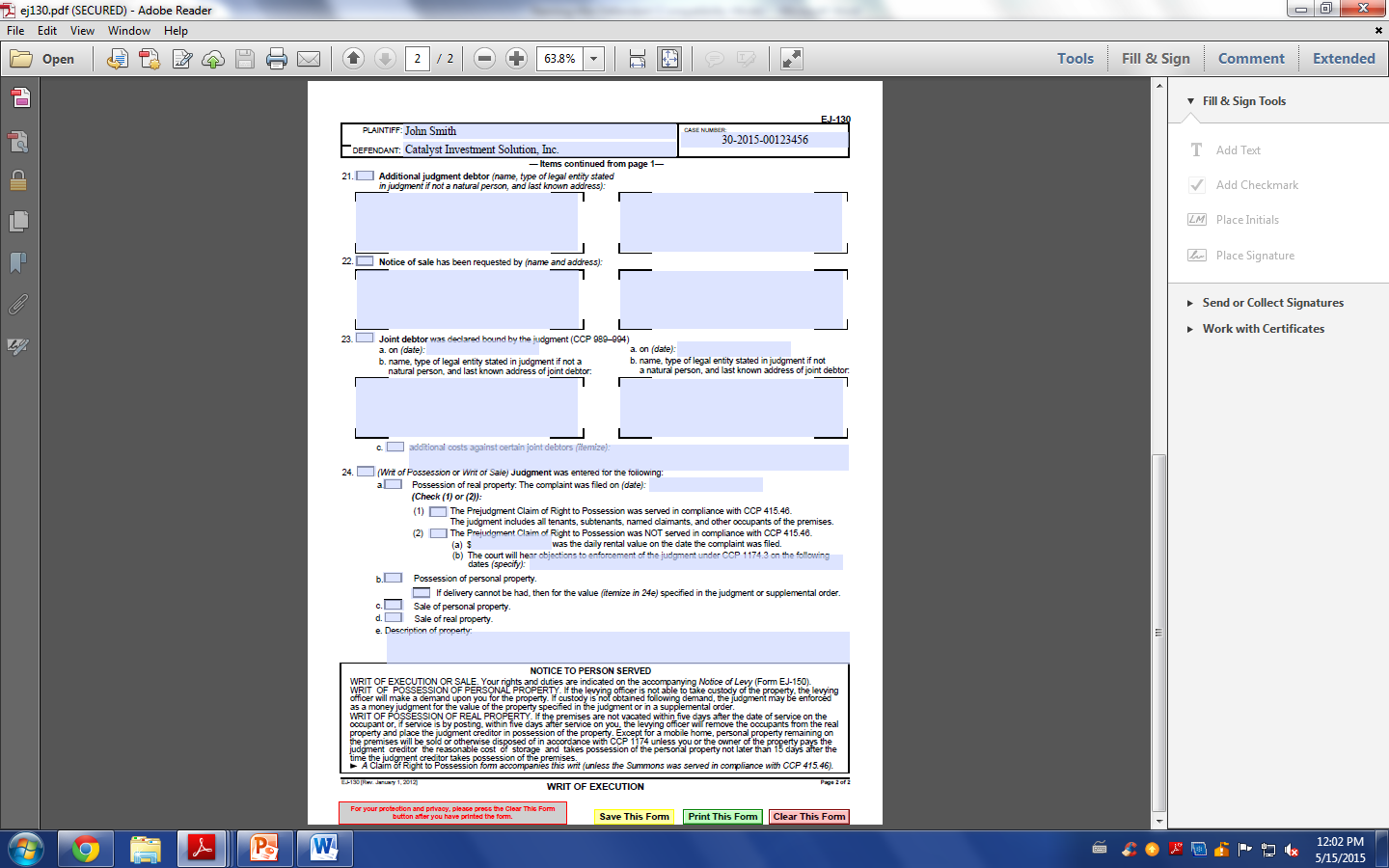 Collection
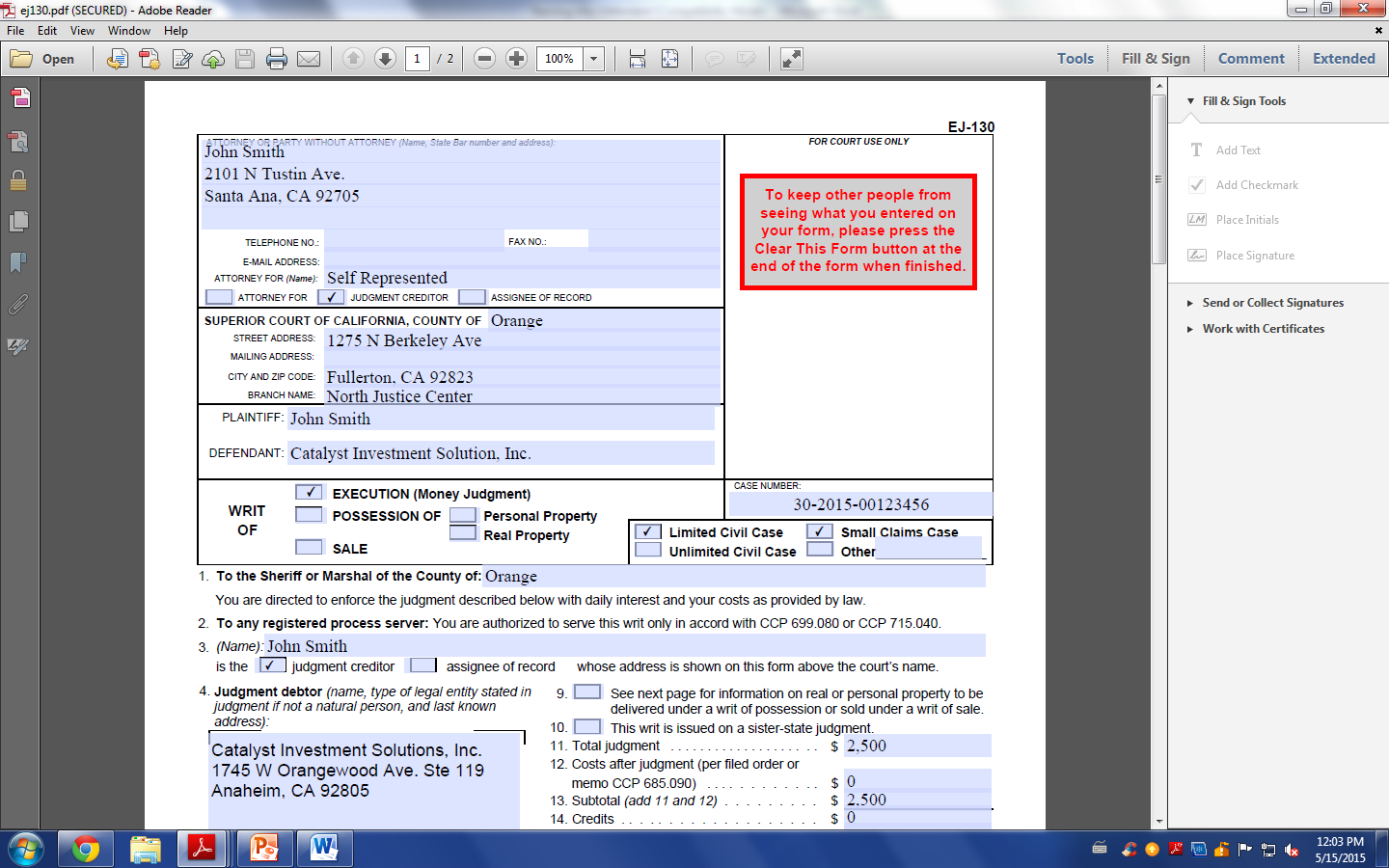 Collection
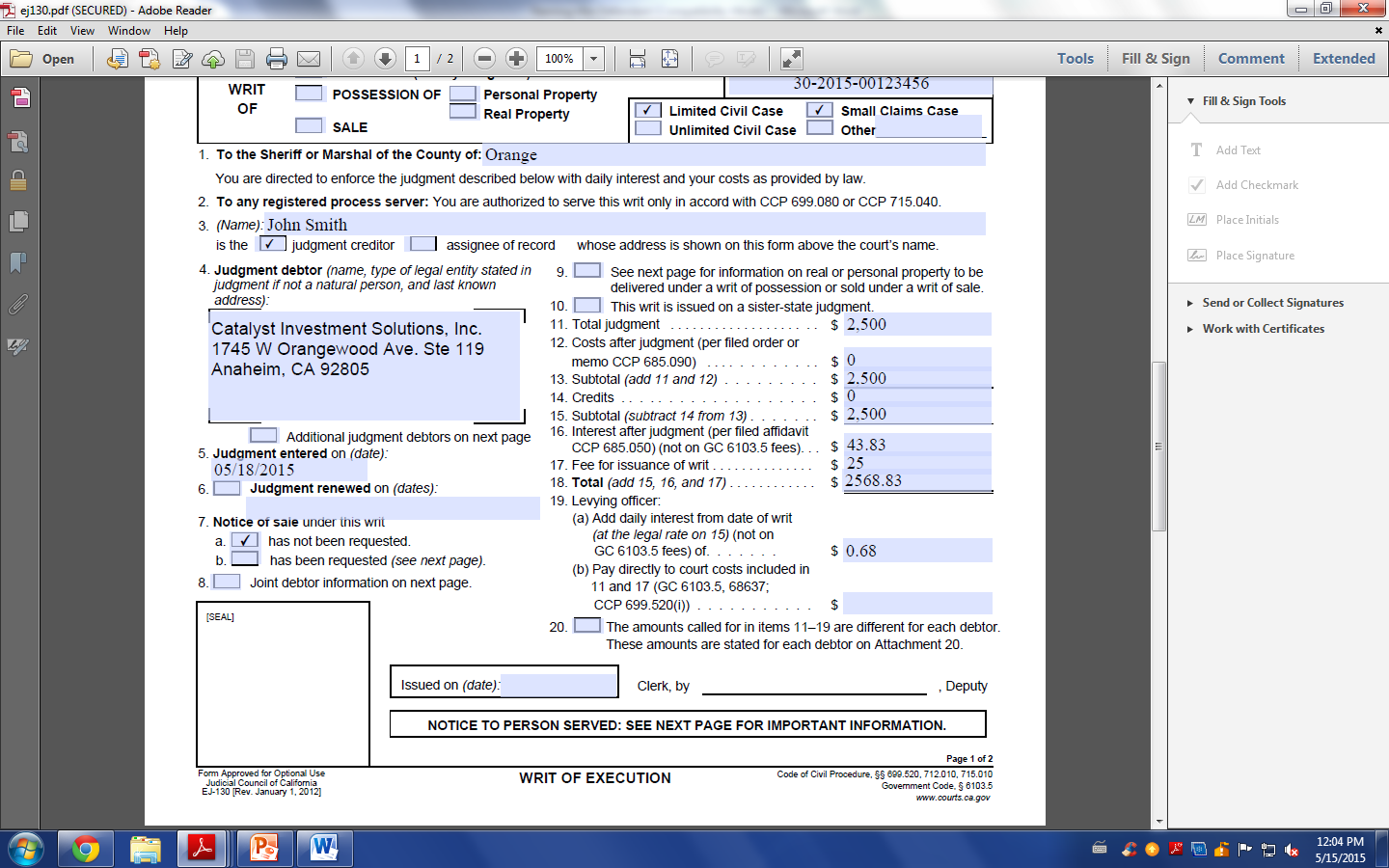 www.ocsmallclaims.com
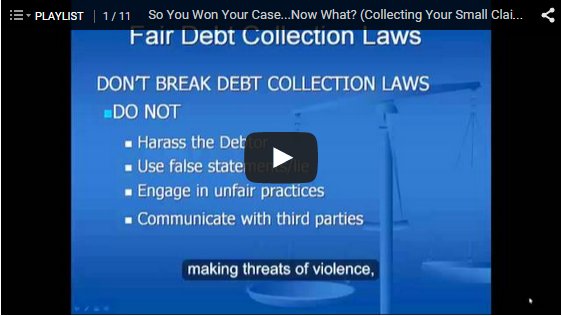 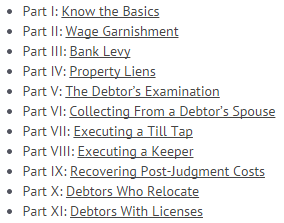 Questions